JONAS UND JUDITH
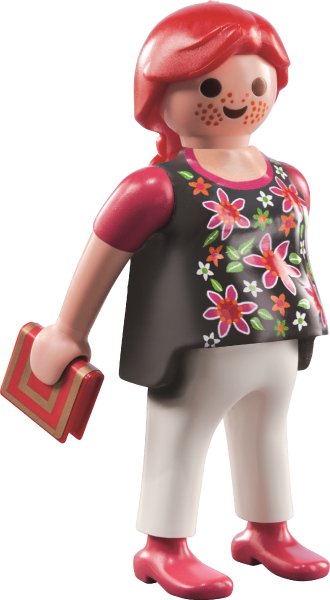 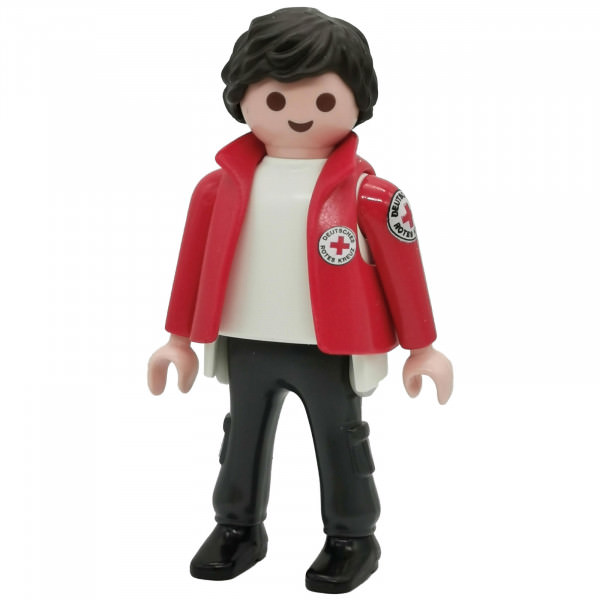 WECHSELSPIEL
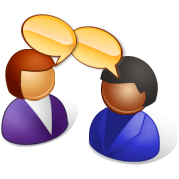 (Arbeitsblatt)
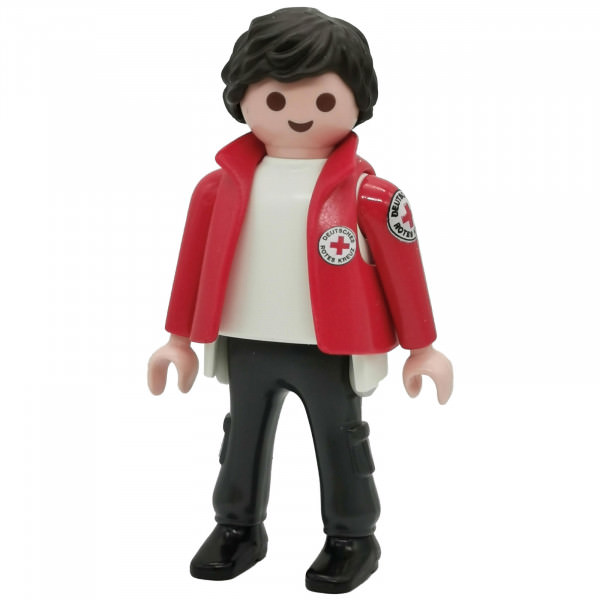  Wie heißt sein Vater?
 Wie alt ist seine Mutter?
 Was macht seine Mutter?
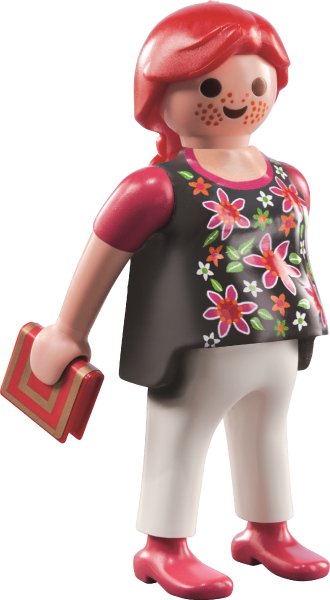  Wie heißt ihr Vater?
 Wie alt ist ihr Vater?
 Was macht ihre Mutter?
Rolf
Karl
Florian
Thomas
35
43
58
51
Koch
Polizist
Bäcker
Lehrer
Eva
Anna
Isabel
Inge
33
41
55
51
Chemikerin
Fotografin
Lehrerin
Bäckerin
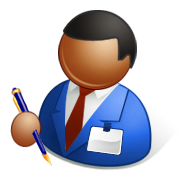 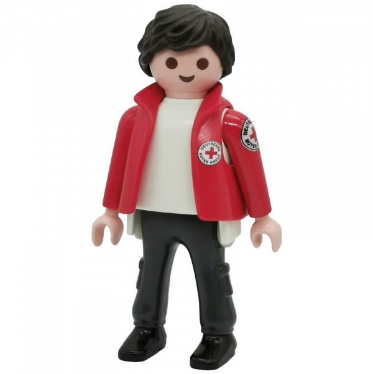 JONAS
heißt Inge.
Sein Vater 
Sein Vater 
Sein Vater 
Seine Mutter
Seine Mutter
Seine Mutter
ist 35 Jahre alt.
ist Koch.
ist Chemikerin.
ist 33 Jahre alt.
heißt Rolf.
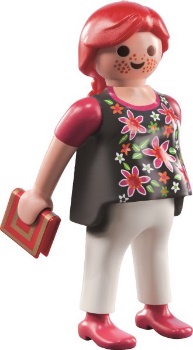 JUDITH
Ihr Vater
Ihr Vater 
Ihr Vater 
Ihre Mutter
Ihre Mutter 
Ihre Mutter
ist 41 Jahre alt.
ist Polizist.
heißt Eva.
ist Fotografin.
heißt Karl.
ist 43 Jahre alt.
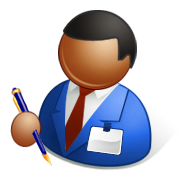 (Übungsheft Seite 18)
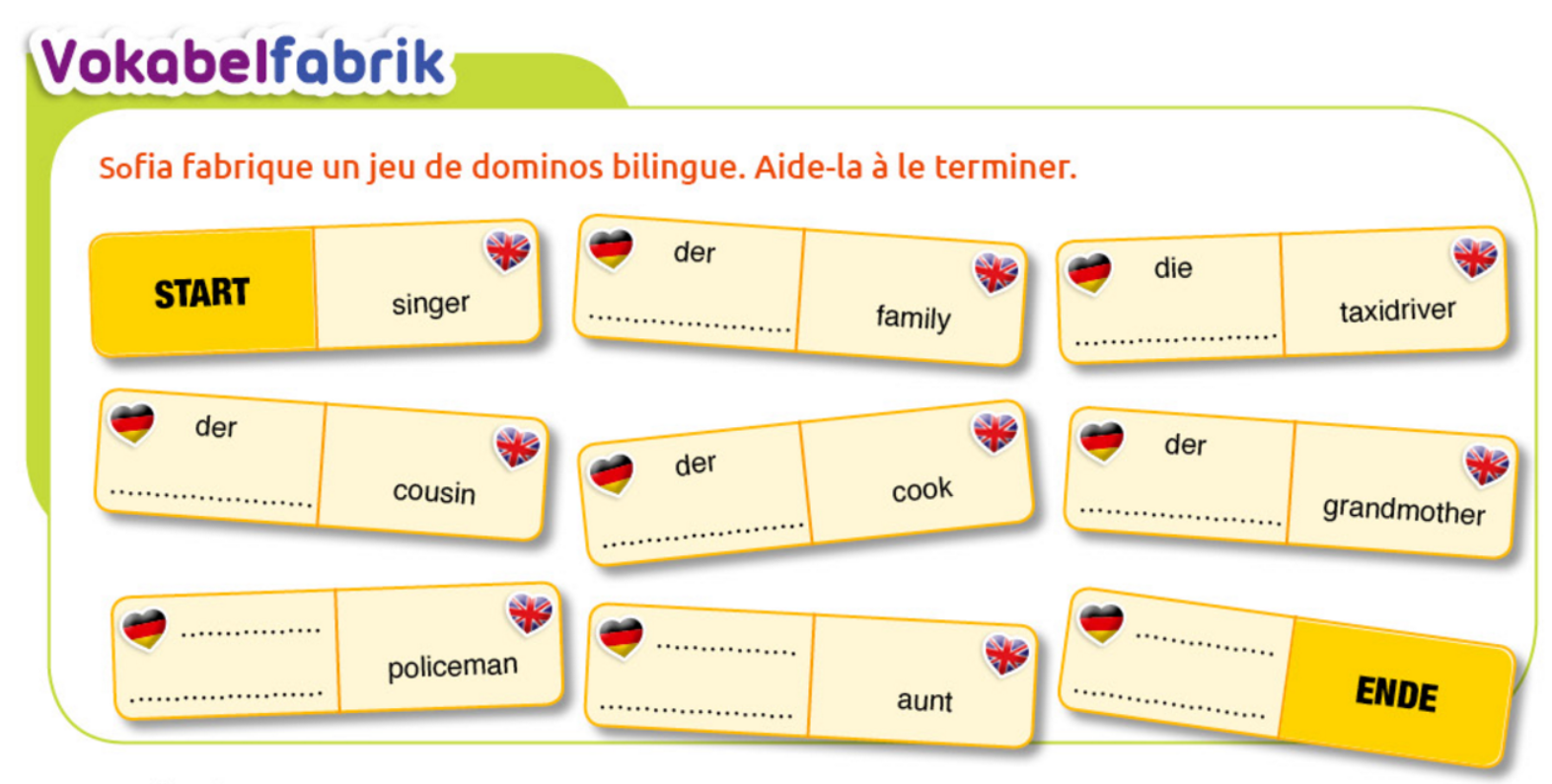 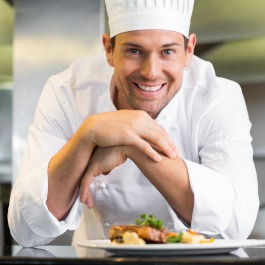 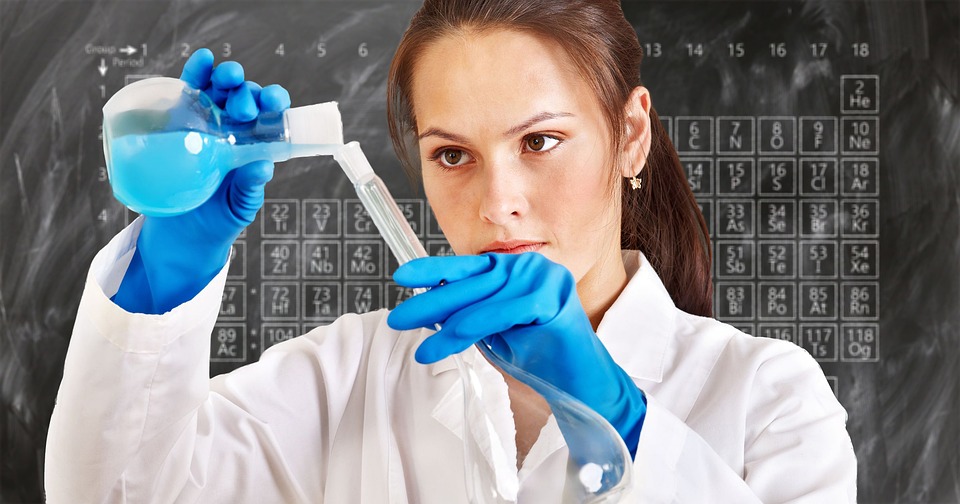 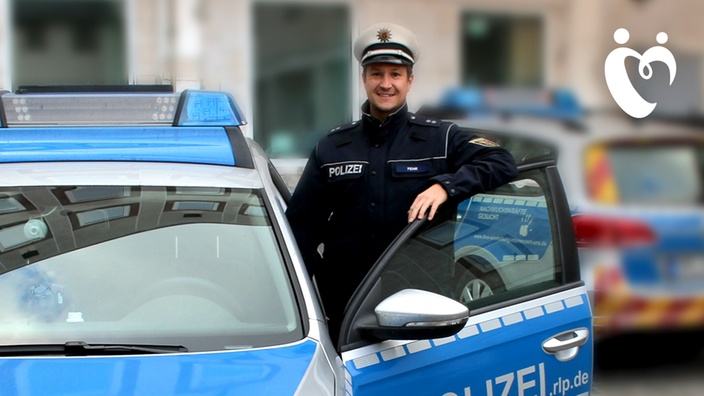 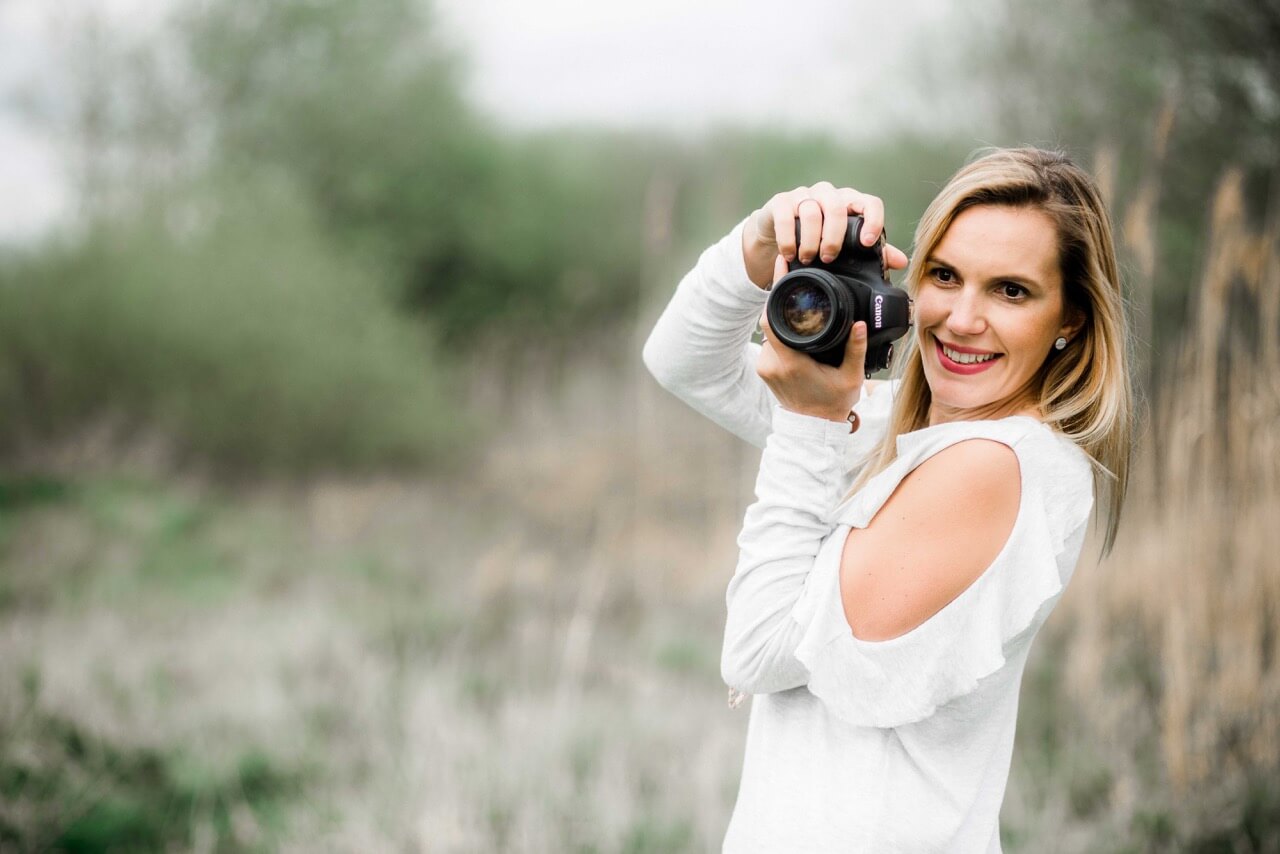 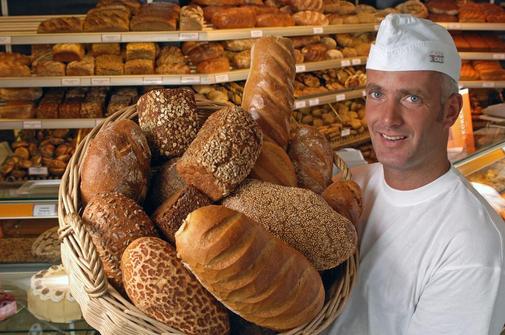 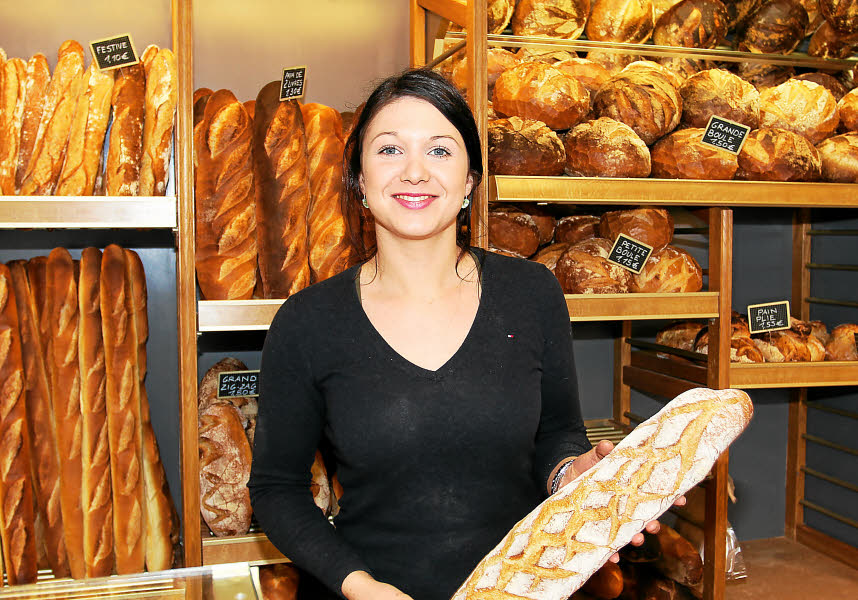 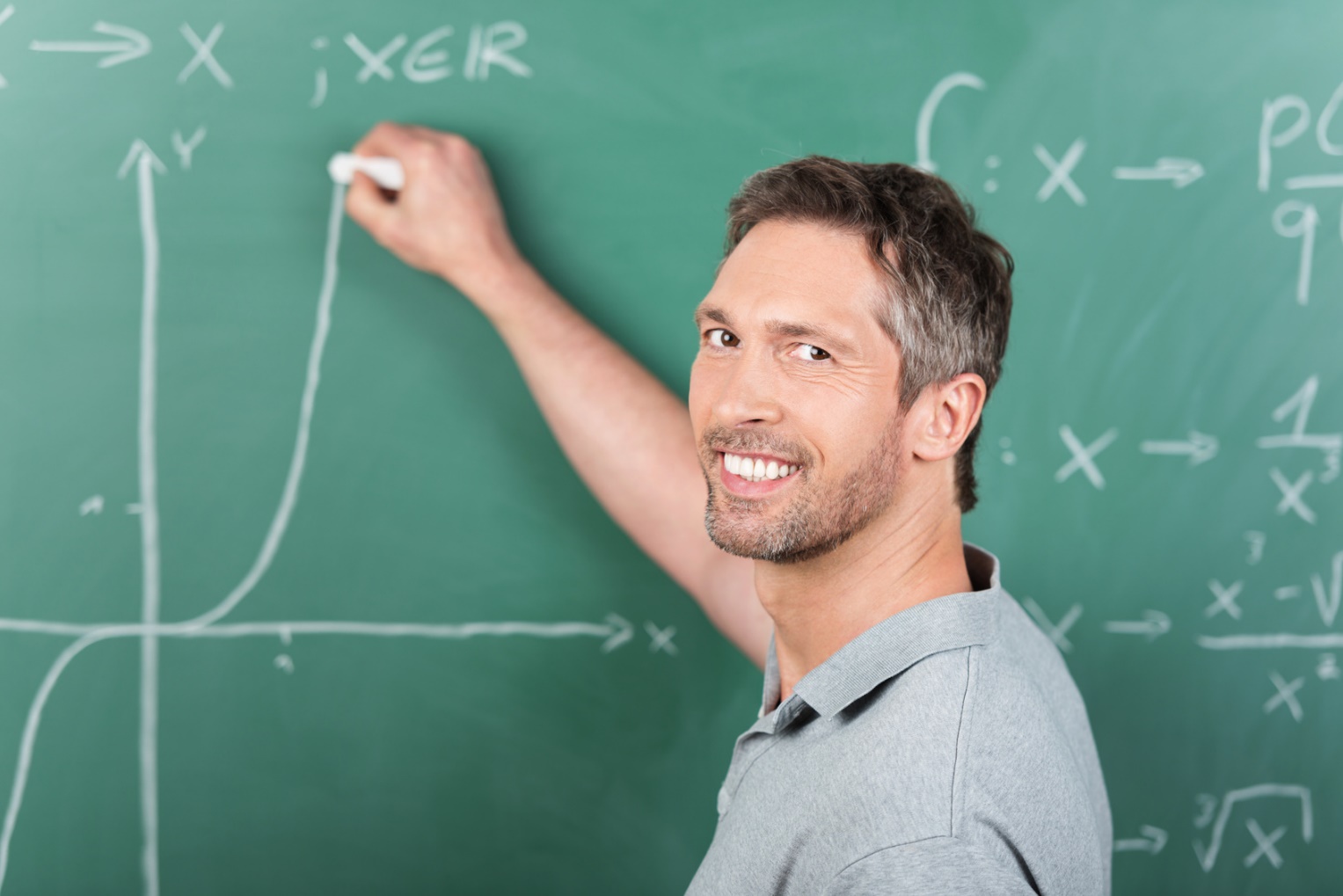 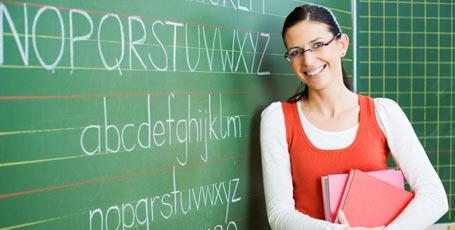